DONACION A UN DESCENDIENTE O AL CONYUGE
Modificación de la acción de colación y reducción 
LEY 27.587
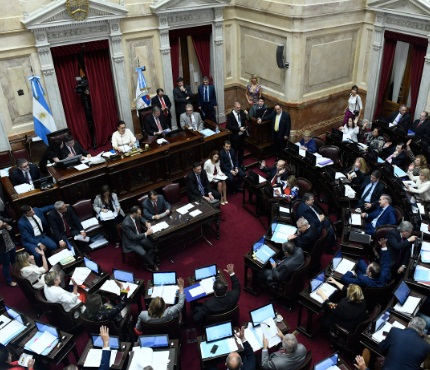 El Congreso de la Nación ha sancionado con fecha 11 de noviembre de 2.020 la ley 27.587
Promulgada por Decreto 1000/2020
Se modifican los artículos
¿Cuáles son las modificaciones introducidas?
Artículo 2386 según Ley 27.587: Donaciones inoficiosas. La donación hecha a un descendiente o al cónyuge cuyo valor excede la suma de la porción disponible más la porción legítima del donatario, aunque haya dispensa de colación o mejora, está sujeta a colación, debiendo compensarse la diferencia en dinero.
Artículo 2386 CCCN: Donaciones inoficiosas. La donación hecha a un descendiente o al cónyuge cuyo valor excede la suma de la porción disponible más la porción legítima del donatario, aunque haya dispensa de colación o mejora, está sujeta a reducción por el valor del exceso.
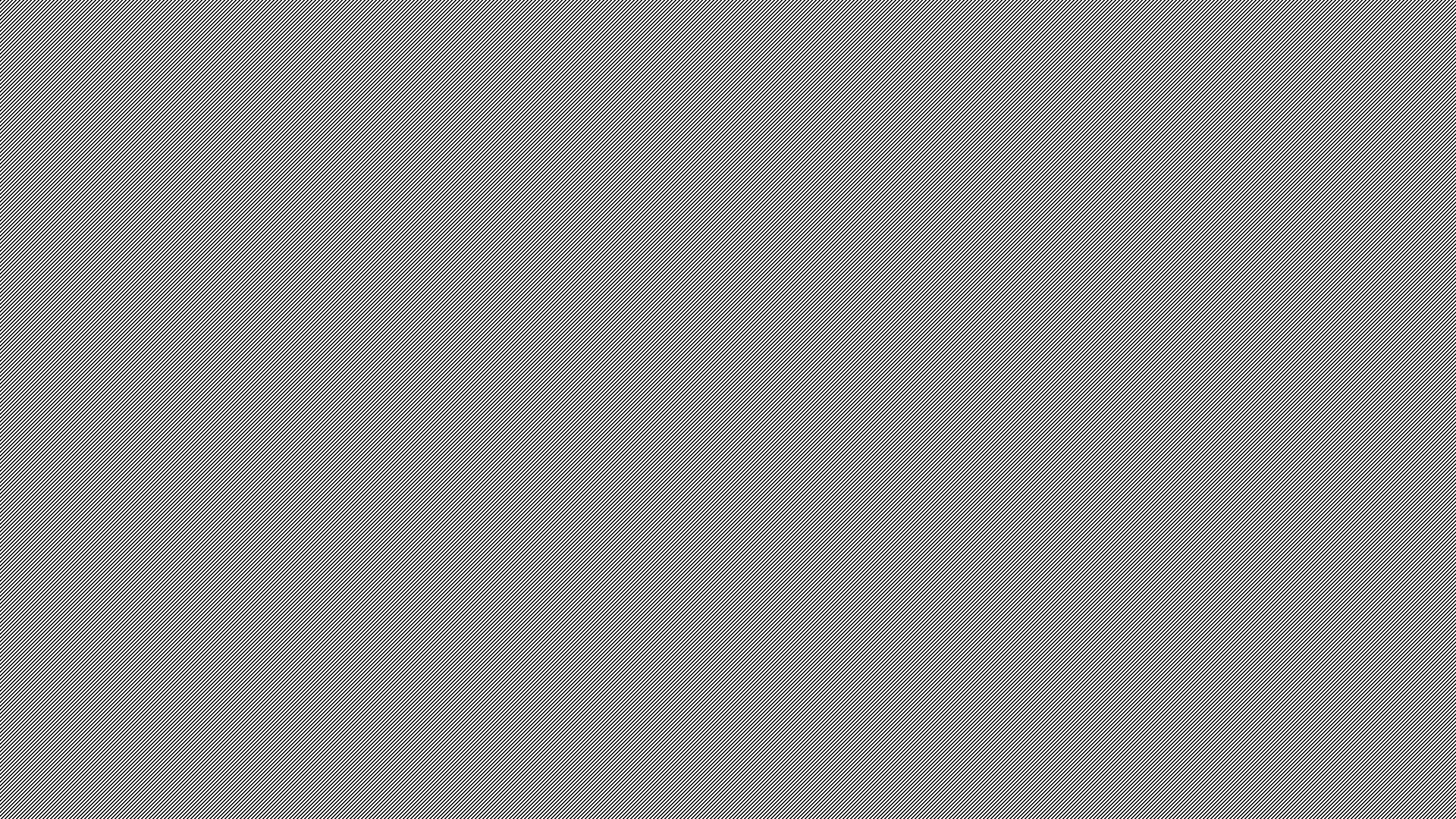 .
Artículo 2457 CCCN según Ley 27.587 : Derechos reales constituidos por el donatario. La reducción extingue con relación al legitimario, los derechos reales constituidos por el donatario o por sus sucesores. Sin embargo, la reducción declarada por los jueces, no afectará la validez de los derechos reales sobre bienes registrables constituidos o transmitidos por el donatario a favor de terceros de buena fe y a título oneroso.
Artículo 2457 CCCN: Derechos reales constituidos por el donatario. La reducción extingue, con relación al legitimario, los derechos reales constituidos por el donatario o por sus sucesores
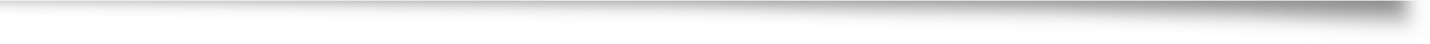 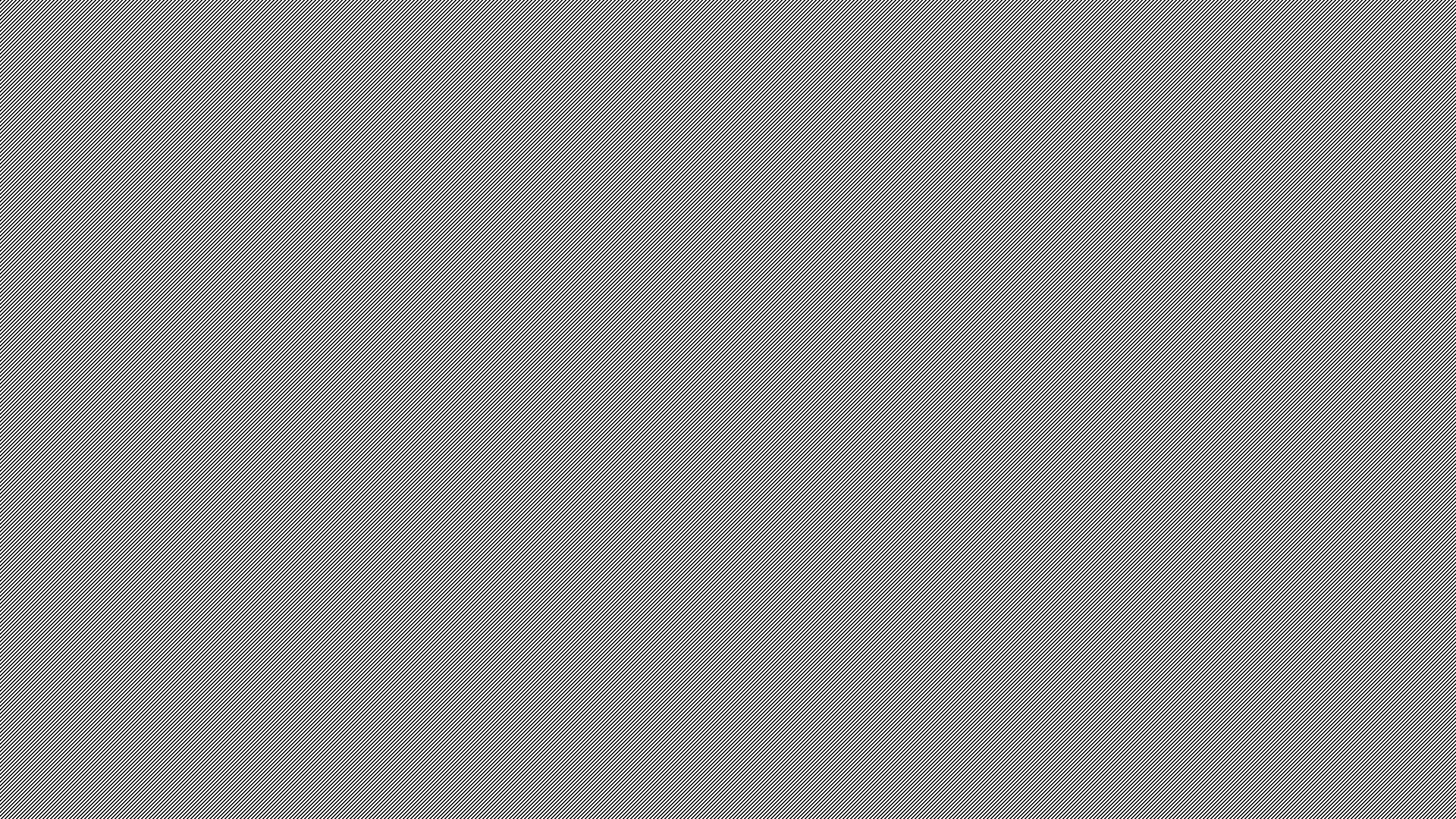 Artículo 2458 CCCN según Ley 27.587: Acción reipersecutoria. Salvo lo dispuesto en el artículo anterior, el legitimario puede perseguir contra terceros adquirentes los bienes registrables. El donatario y el sub adquirente demandado, en su caso, pueden desinteresar al legitimario satisfaciendo en dinero el perjuicio a la cuota legítima.
Artículo 2458 CCCN: Acción reipersecutoria. El legitimario puede perseguir contra terceros adquirentes los bienes registrables. El donatario y el subadquirente demandado, en su caso, pueden desinteresar al legitimario satisfaciendo en dinero el perjuicio a la cuota legítima.
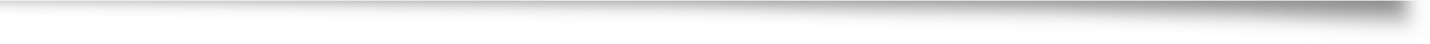 Artículo 2459 CCCN según Ley 27.587: Prescripción adquisitiva. En cualquier caso, la acción de reducción no procede contra el donatario ni contra el sub adquirente que han poseído la cosa donada durante diez (10) años computados desde la adquisición de la posesión. Se aplica el artículo 1901. No obstará la buena fe del poseedor el conocimiento de la existencia de la donación.
Artículo 2459 CCCN: Prescripción adquisitiva. La acción de reducción no procede contra el donatario ni contra el subadquirente que han poseído la cosa donada durante diez años computados desde la adquisición de la posesión. Se aplica el artículo 1901.
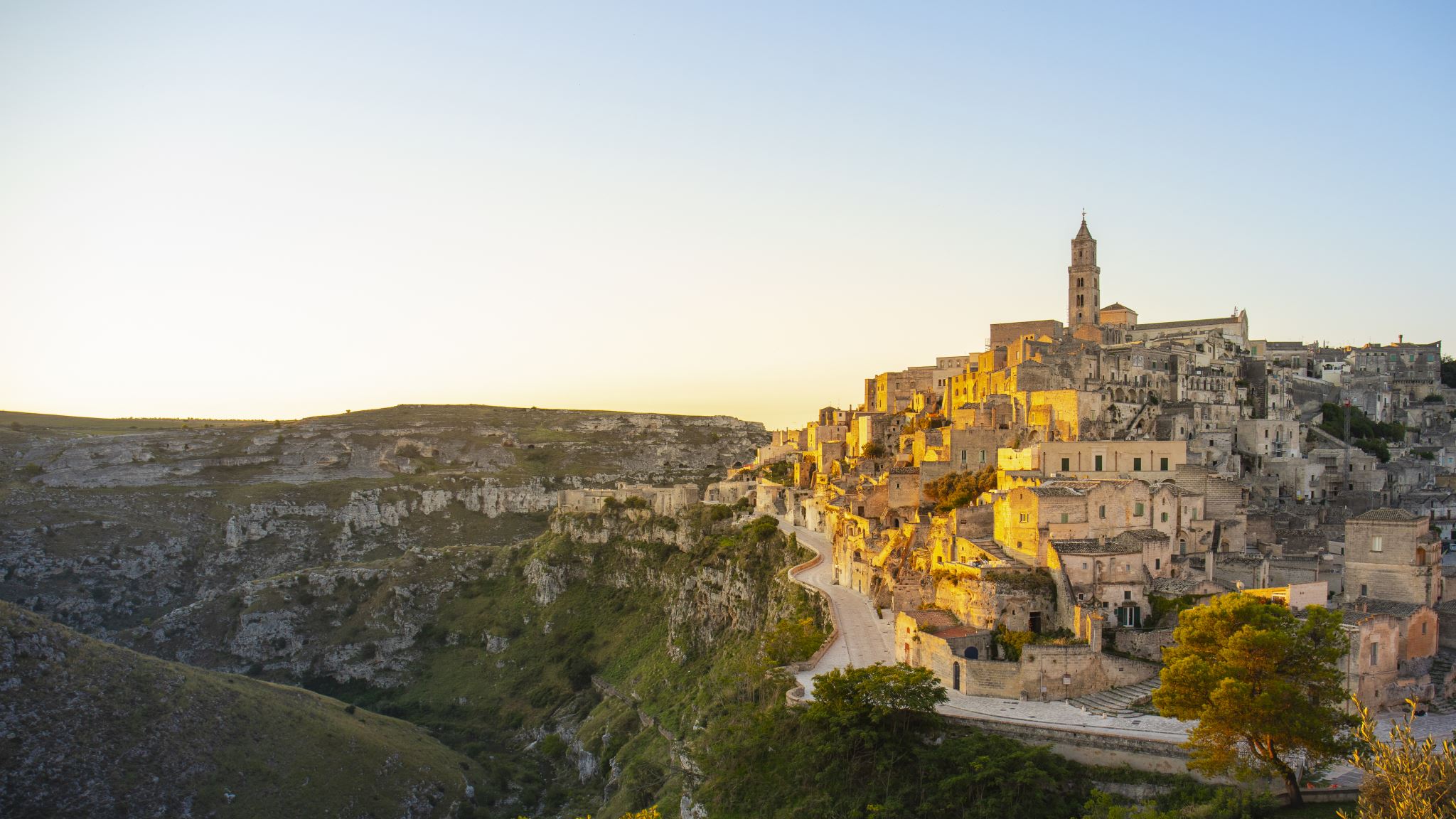 Un poco de historia
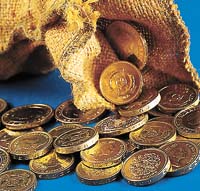 Las donaciones de padres a hijos
Fueron moneda corriente en nuestra vida social
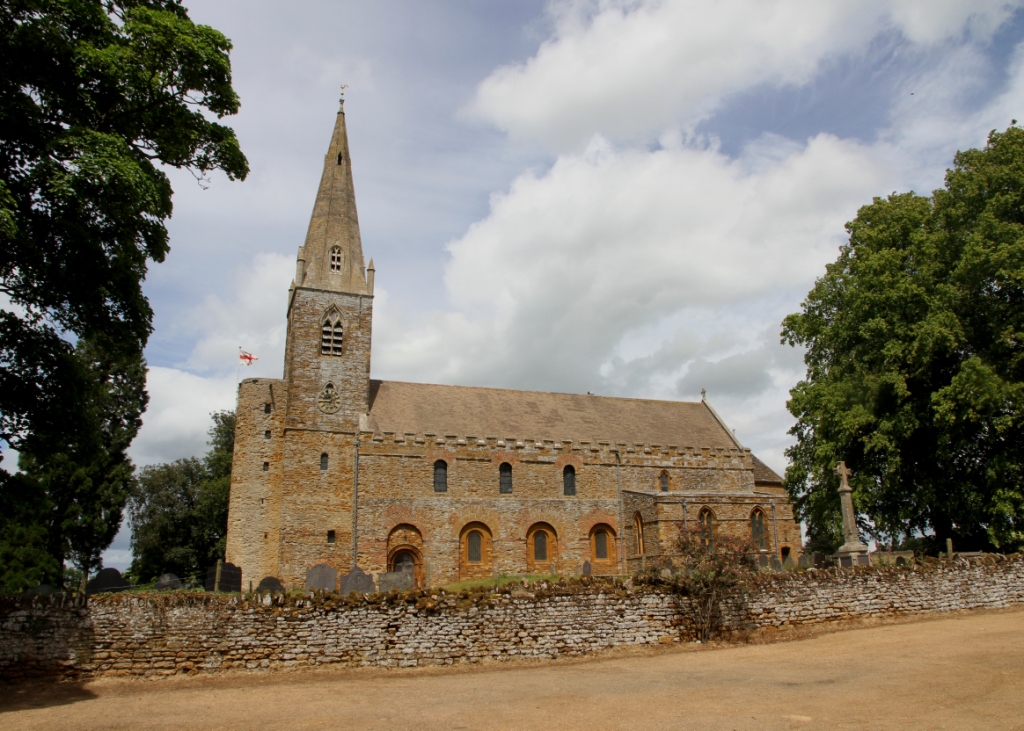 A diferencia de lo que ocurre en las culturas sajonas
En las que el esfuerzo está puesto en la educación de los hijos y en promover la autonomía económica


Razón por la cual no se generan tantas expectativas con respecto a lo que alguna vez van a heredar
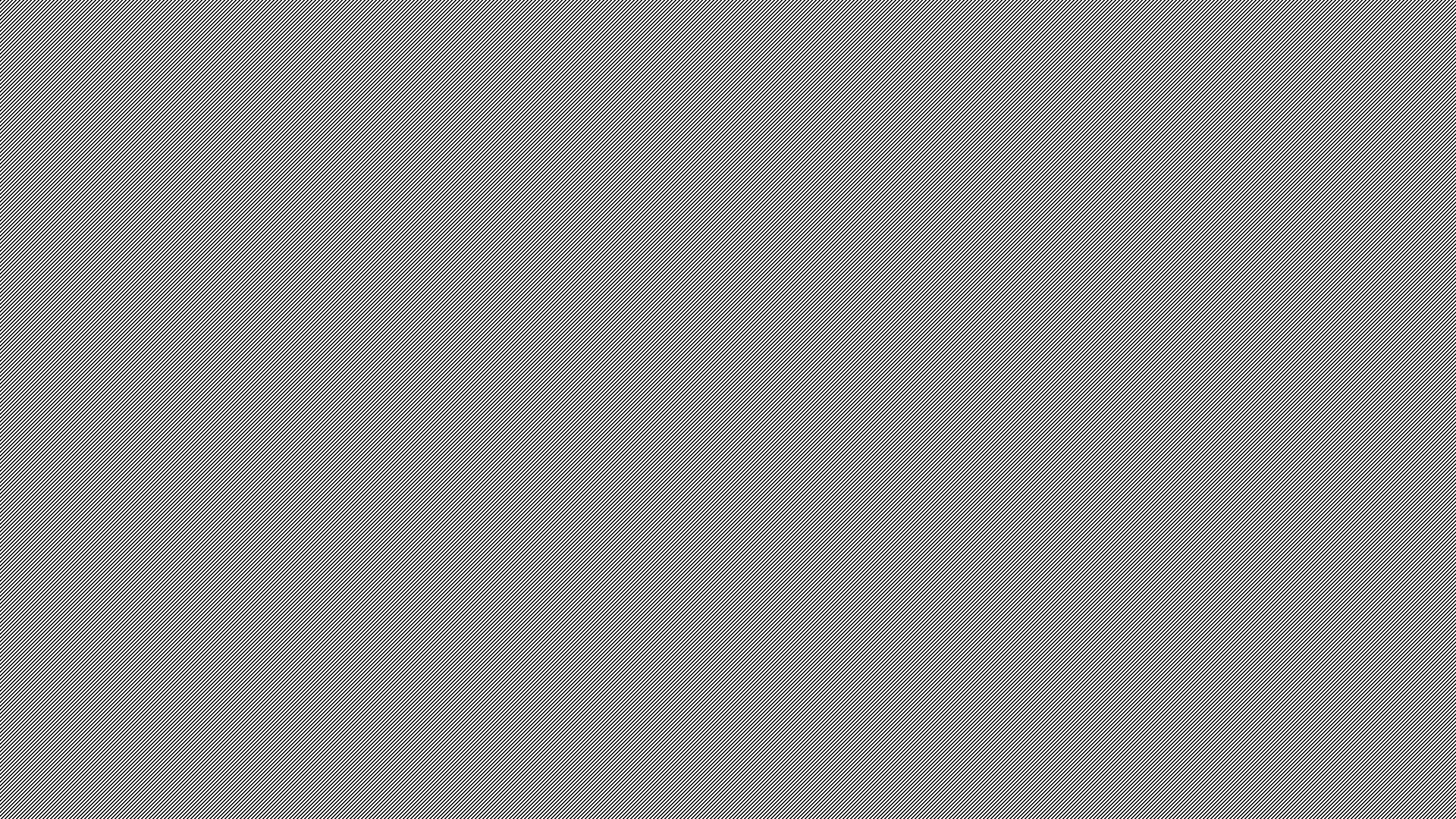 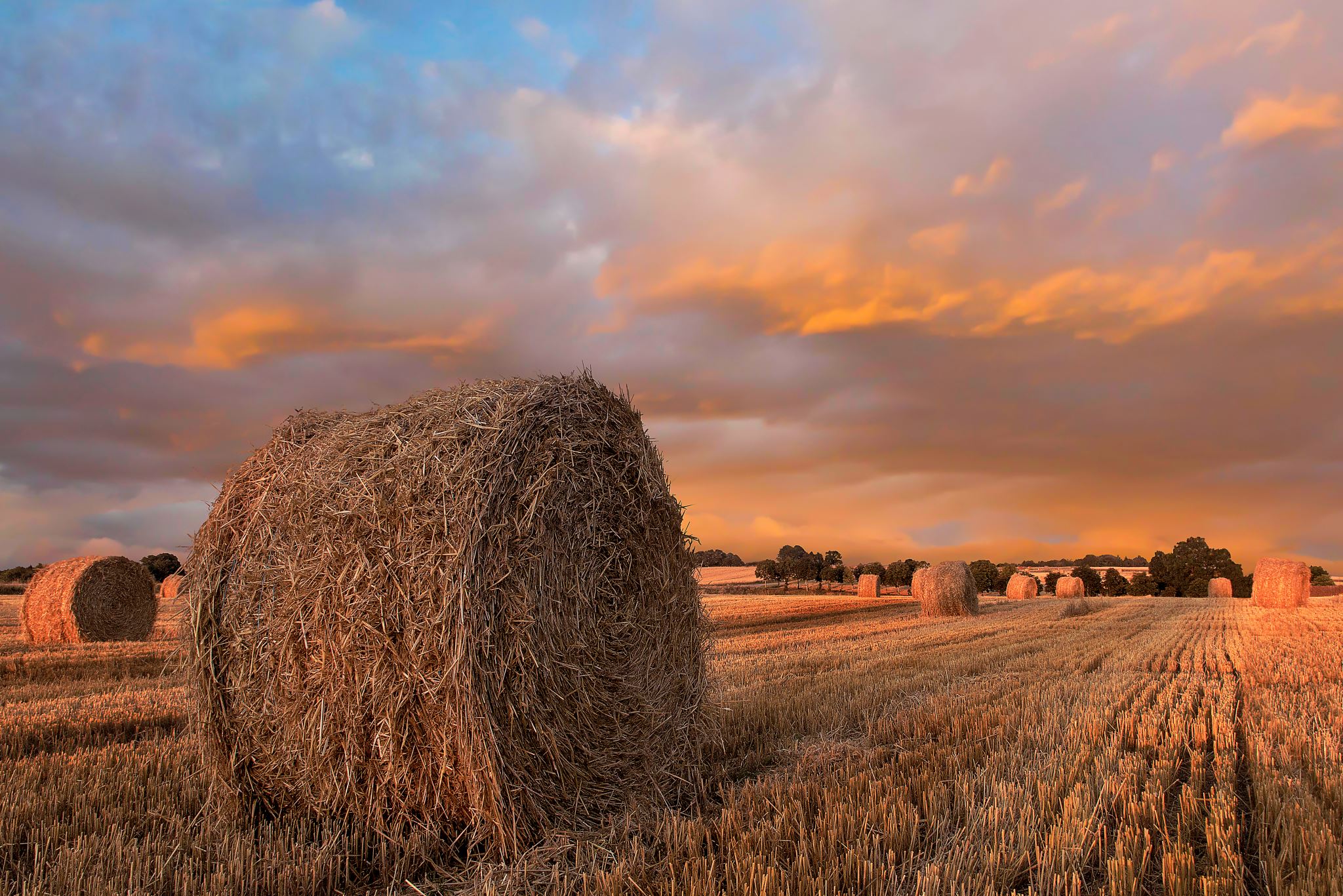 En nuestra cultura
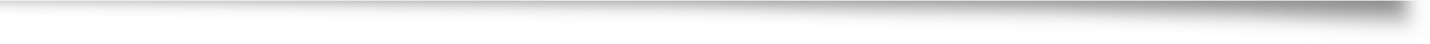 Los padres pensamos que no solo debemos ayudarlos en el plano educativo sino que además debemos darles cosas.
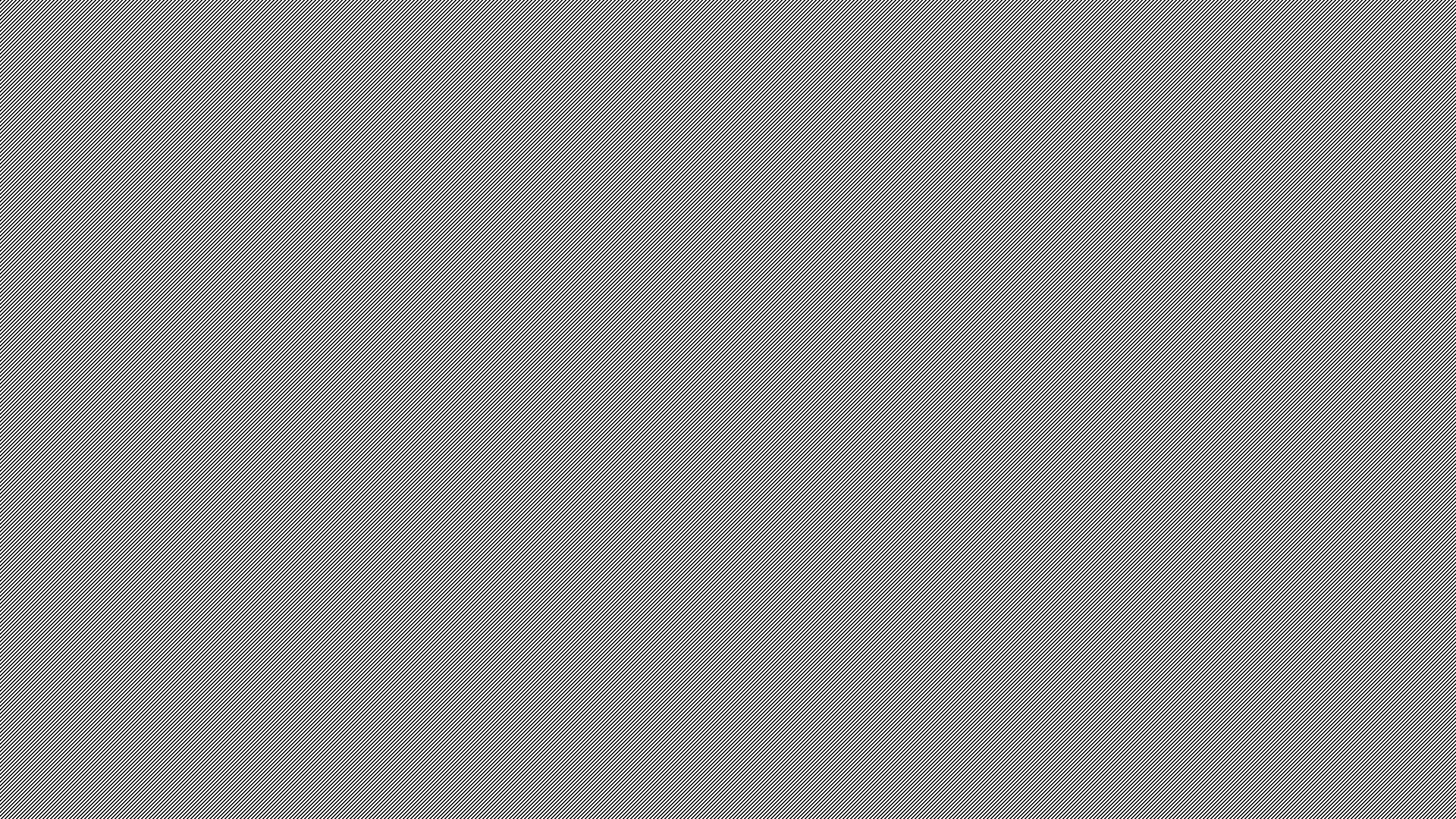 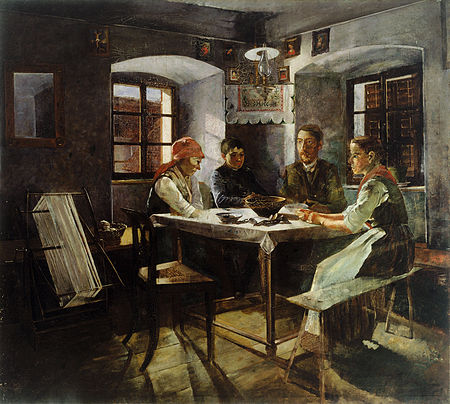 Cuando los padres hacen una donación de inmuebles
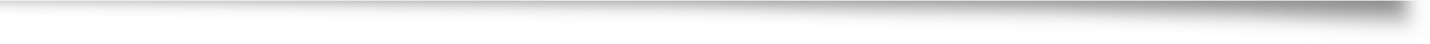 Procuran que les sirva de ayuda y que no tengan que esperar al momento de su muerte para acceder a los bienes que pertenecieron a sus padres

Solo en segundo lugar consideran que además se trata de un adelanto de herencia
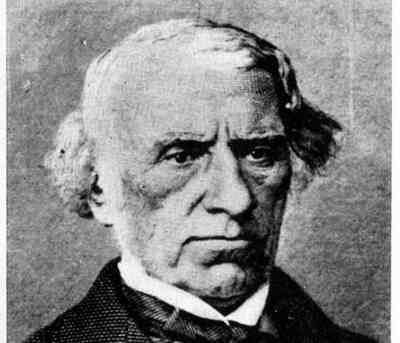 Durante el largo tiempo de vigencia del Código Civil
Prevaleció la interpretación de que tales donaciones podían ser colacionables, es decir que daban lugar a un reclamo de valores, pero esa acción no afectaba a los terceros adquirentes a título oneroso.

Así funcionó, con no pocas discusiones doctrinarias en las últimas décadas, pero en general permitían la circulación de los títulos en cuyo antecedente existía una donación de padres a hijos.
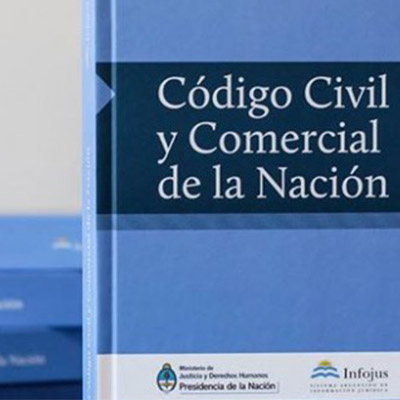 A partir de la sanción del código actual
Cuando los padres quieren donar…
es necesario explicar, como está estructurada la legítima, las acciones posibles, el derecho a perseguir la cosa contra el tercer adquirente a título oneroso, la imposibiidad de obtener un crédito, la enorme dificultad para venderlo y si pueden hacerlo a un precio muy reducido.
Con repecto a la colación la ley deja de lado a los ascendientes, quienes no deben colacionar, pero tampoco pueden exigir colación.

Con relacion a la legítima, los ascendientes son herederos forzosos, pero el orden sucesorio los excluye cuando hay descendientes, y puede suceder que los ascendientes necesiten protección, no así los descendientes que pueden gozar de una buena situación economica. 
¿Dónde queda entonces la protección patrimonial de la familia? ¿O acaso los ascendientes en algunos casos son familia y merecedores de protección patrimonial y en otros casos no lo son?
Con esto se quiere señalar la fragilidad de algunos enunciados genéricos sobre la protección de la familia en lo patrimonial, que dejan otros aspectos sin  considerar manteniendo la discusión en un rigor lógico que no atiende en todos los casos algunas razones de mayor justicia.
La legítima ampara a los ascendientes, descendientes y cónyuge sin consideración a otras razones fuera de la existencia del vínculo jurídico que los une.
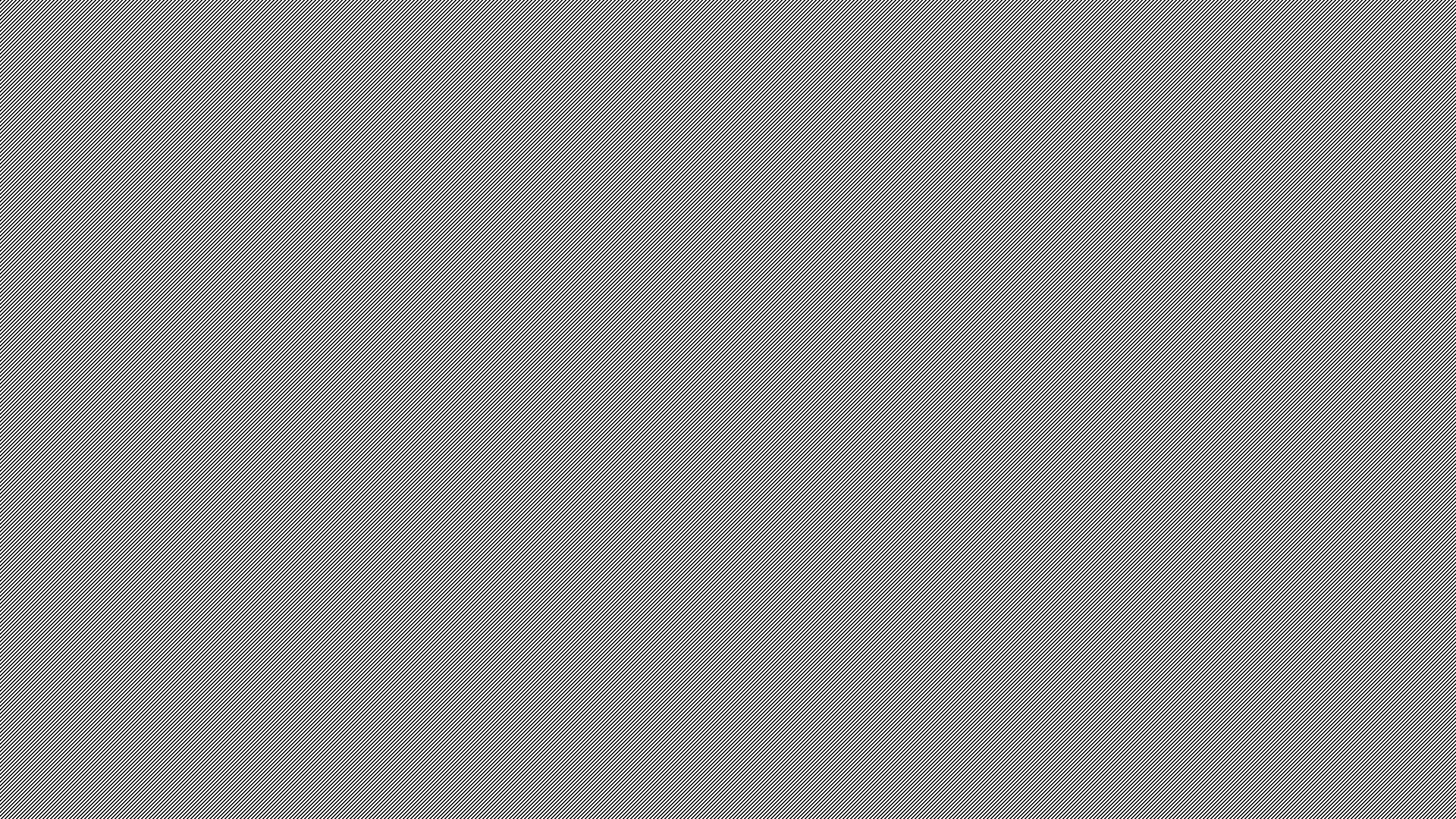 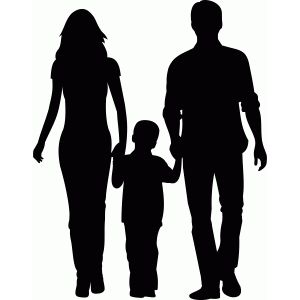 DONACIONES A LOS DESCENDIENTES
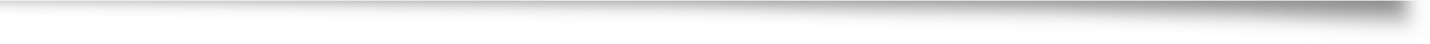 Si bien la nueva norma  del art. 2386, según la Ley 27.587 incluye al cónyuge y excluye al ascendiente, nos limitamos a los descendientes porque las donaciones al cónyuge solo están permitidas si están regidos por el régimen de separación de bienes, dada la prohibición de contratar de los cónyuges entre sí estando bajo el régimen de comunidad de bienes según el art. 1002 inc d.
Desde la entrada en vigencia del Código Civil de Vélez Sarsfield el 1º de enero de 1871, no constituyeron obstáculo alguno a la circulación de los bienes puesto que las mismas no fueron cuestionadas.
Si bien el art. 1830 del Código Civil consideraba donación inoficiosa aquella cuyo valor excede en la parte en la parte que el donante podía disponer y remitía a las normas sobre sucesiones del Libro IV de dicho código, en el que se reglamentó la colación y la legítima, se entendió que las donaciones a los descendientes, en cuanto a los herederos forzosos, estaban sujetas a colación.
Esto es importante porque la colación implica incorporar el valor de lo donado, cuando se procduce el reclamo del coheredero a su coheredero, sin que tal acción trascienda a los futuros adquirentes a título oneroso del bien donado.
La práctica de la donación a los descendientes ha estado arraigada en nuestro país
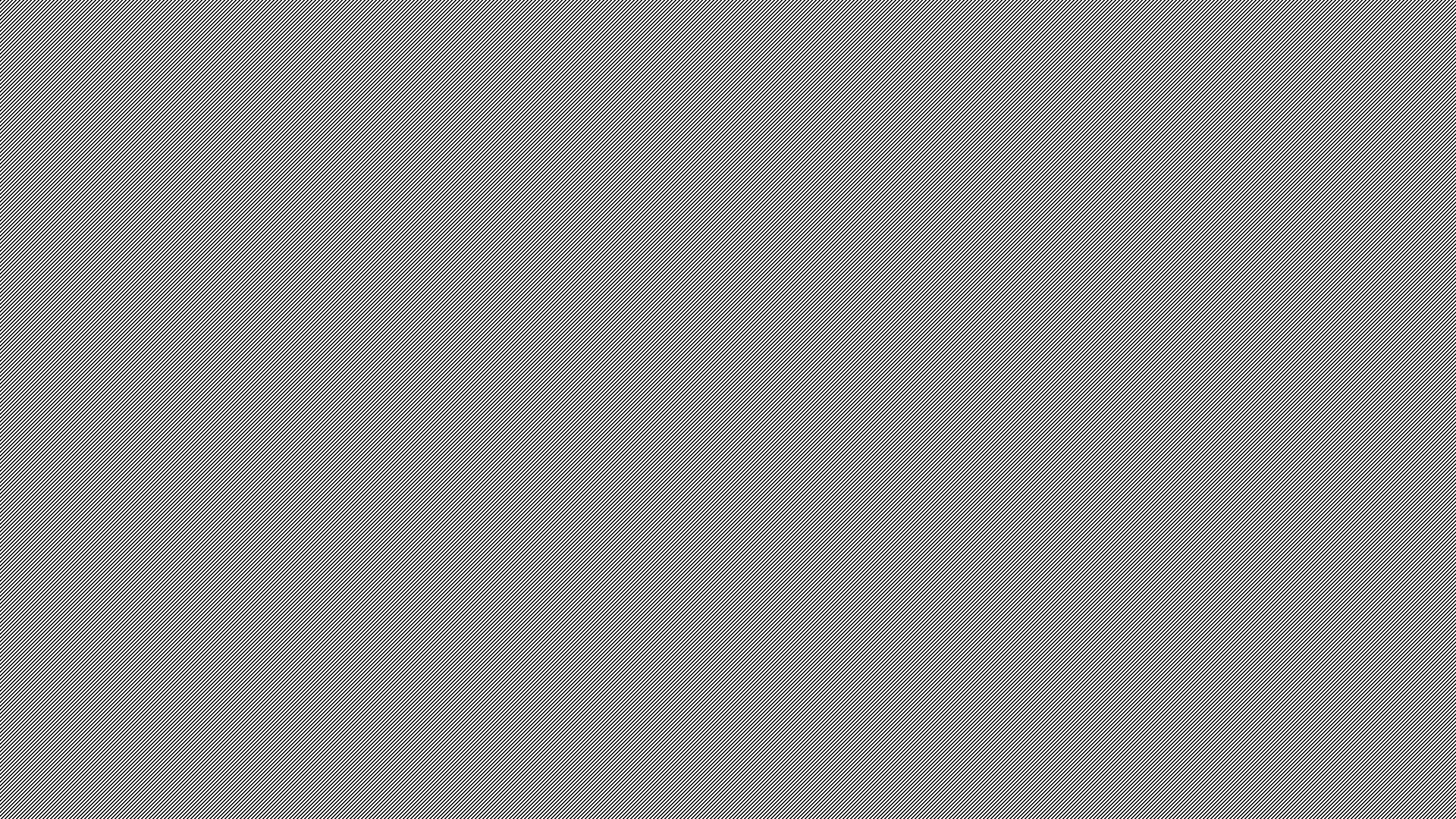 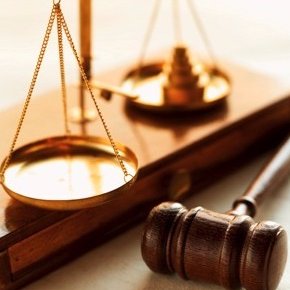 La cuestión en la jurisprudencia
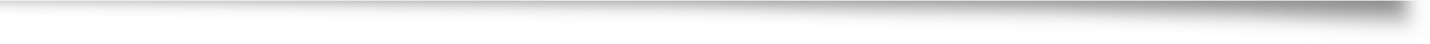 Los pocos casos que se plantearon no fueron acciones de reducción sino que se relacionaron con el cumplimiento de la obligación de escriturar en base a un boleto de compraventa, existiendo en los antecedentes una donación a favor de los descendientes o a favor de terceros.
La Cámara resuelve que tiene derecho el demandado, Tancredi Pietranea a negarse a escriturar, no porque exista una donación en su antecedente, sino porque “resultando del mismo título que el donante tiene una hija que pudiera haber sido perjudicada en su legítima… no puede afirmarse que se trate de un título inatacable atenta la disposición del art. 3955 del Código Civil¨(voto del Dr. Zapiola).
En el voto de la mayoría se reconoce que el art. 3477 rige las donaciones a herederos forzosos que son sólo colacionables y aplica el art. 3955 con respecto a terceros; pero considerando que del mismo título surge la existencia de una hija del donante hace lugar a la negativa del accionado.
La minoría no acepta esta acción reipersecutoria. Sostiene que existe una acción personal del legitimario contra el tercero, pero no respecto del bien, sino respecto de los valores que exceden la legítima. Sostiene que el art. 3450 no acuerda acción al heredero para reivindicar sino hasta la concurrencia de su parte, siendo el interés la medida de la acción (del voto del Dr.Helguera)
“Escary c/Pietranera” 11 de junio de 1.912 JA año III, agosto de 1920 nº31
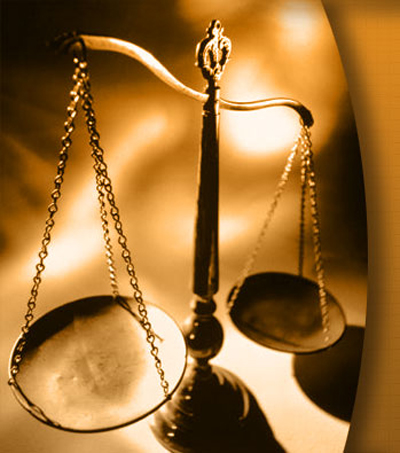 Esta distinción entre las donaciones a herederos forzosos y las donaciones a terceros, colacionables las primeras y reducibles las últimas, se sostuvo en la jurisprudencia por más de cien años.
El comprador se niega a escriturar por existir donación de madre a hija en el antecedente, pidiendo la seña doblada. El juez de primera instancia hace lugar al reclamo, pero en la alzada la acción es rechazada por la CNCiv. Sala A, con voto del Dr. Arauz Castex, quien aplica el plenario del año 1.912. Considera por lo tanto que la donación a la descendiente es un título perfecto. Eventualmente sólo cabe la acción de colación reclamando el valor y no la de reducción, no quedando afectado el tercer adquirente del bien.
“Apeceche c/ Navarro Viola”, 23 de setiembre de 1.954
El comprador pide la resolución del boleto de compraventa, alegando título imperfecto por una donación a tercero, aplicando la CNCIV, Sala D el plenario. Nuevamente aparece la distinción entre donación a descendientes y donación a un tercero, obstando esta última a la bondad del título porque el reclamo no es de valores entre coherederos sino que resulta aplicable la acción de reduccción, cuyo plazo de prescripción según el art. 3955 Cciv era de diez años a contar de la muerte del donante.
“Llarin c/ Millan”, 16 de junio de 2.005
La cuestión se refirió a un fideicomiso celebrado en el exterior a favor de dos hijos extramatrimoniales por el que se transfirió al fiduciario un inmueble, quedando fuera del beneficio dos hijos matrimoniales. La sentencia de  CNCiv Sala F dice que debe ser asimilado a las donaciones colacionables.
“Vogelius c/ Vogelius” 3 de noviembre de 2.005LL,2006 -A,374
La actora, nieta del causante, heredera por derecho de representación de la madre prefallecida, promueve acción de colación y reducción contra sus tías, hijas del causante y donatarias de diversos inmuebles. El juez de primera instancia acepta la acción de colación y rechaza la reducción contra las herederas forzosas, sentencia consentida en éste último por la actora, la que queda firme. En la apelación la Cámara no vuelve sobre este aspecto por ser cosa juzgada. Pero hace lugar a la reducción contra quien resultó adquirente del inmueble a la donataria-vendedora. La sentencia resalta que el subadquirente no pudo desconocer la existencia de la donación. En este caso se trataba de una donación a un heredero forzoso. No cita al plenario ni a la jurisprudencia concordante anterior, pero atento a las particularidades del caso, basandose en la posible inoficiosidad de la donación, sin meterse en la discusión doctrinaria, pasa a estudiar el problema de la buena fe del tercero adquirente a título oneroso. Rechaza la aplicación del art. 1051 del Cciv, referido al acto nulo o anulable, pero se basa para hacer lugar a lo peticionado, en la mala fe del adquirente. En primer lugar porque compra en un precio que resulta el cincuenta por ciento del precio de plaza, en segundo lugar porque la donataria-vendedora sigue ocupando el inmueble con su familia como locataria y por ultimo, porque la aquirente a título oneroso no tomó intervención en el juicio para hacer valer sus derechos y fue declarada en rebeldía. Concluye que por estos argumentos es admisible la acción reipersecutoria y que la adquisición es inoponible a la actora que pretende la resolución del contrato.
“Yebra c/Gasparini de Roca” 12 de mayo de 1.998CNCiv sala H
El criterio jurisprudencial del plenario de 1912 y de fallos posteriores fue acompañado por importantes juristas como Rébora, Fornieles, Salvat, De Gasperi, Martinez Paz, Arauz Castex, y más tarde Maffía y Saux.
El cambio doctrinario es liderado por Borda. Afirma que no obstante lo dispuesto en el art. 3477 el heredero debería restituir en especie. Posición que no es aceptada por ser contraria al texto legal y a la nota del codificador.
Zannoni afirma que la colación debe hacerse en  valor, pero analiza el caso en que el valor de la donación exceda la porción disponible y además la cuota de legítima del heredero, el exceso estará sujeto a reducción por el valor del exceso Esta postura fue acogida favorablemente por los juristas.
Un cambio en la doctrina
El proyecto de Código Civil de la República Argentina unificado con el Codigo de Comercio
En su art. 2340 establece: “La donación hecha a un descendiente o al cónyuge cuyo valor excede la suma de la porción disponible más la porción legítima del donatario, aunque haya dispensa de colación o mejora, está sujeta a colación, debiendo compensar la diferencia en dinero”
El proyecto se hace cargo del problema que se venía discutiendo y opta por la solución tradicional, en posición contraria al planteo de Borda y a la posición de Zannoni, que había suscitado adhesión doctrinaria como se sigue de las resoluciones en mayoría de las Jornadas Nacionales de Derecho Civil mencionadas.
El Código Civil y Comercial de la Nación
Recoge la tesis de Zannoni, Belluscio, Di Lella, Ferrer, Córdoba y otros civilistas modificando el texto del Proyecto de 1.998 que reproduce introduciendo las modificaciones de éstos últimos. Art.2386: “La donación hecha a un descendiente o al cónyuge cuyo valor exceda la suma de la porción disponible más la porción legítima del donatario, aunque haya dispensa de colación o mejora, está sujeta a reducción por el valor del exceso”
Introduce expresamente una condición “ex lege”, previendo la acción de reducción por el exceso, la que según el art 2458 es reipersecutoria siempre que se trate de bienes registrables quedando fuera los que no revisten tal carácter.
La condición legal hace al título resoluble, generando la posibilidad, aunque remota, que fallecido el donante pueda ejercerse la acción de reducción  no solo contra el donatario, sino también contra el tercer adquirente a título oneroso, cuya buena fe resulta cuestionada por la sola existencia de una donación a descendiente en los antecedentes del título.
Cae la distinción del criterio entre las donaciones a descendientes y las donaciones a terceros.
El único alivio (muy criticado) - art 2459. “La acción de reducción no procede contra el donatario ni contra el subaquirente que han poseído la cosa donada durante diez años computados desde la adquisición de la posesión. Se aplica el articulo 1901.”
Golpe mortal a las donaciones a descendientes o al cónyuge
Al modificar el art. 2386 no hace más que volver al antiguo criterio que establecía la acción de colación entre el coheredero y el coheredero-donatario
Si hubiera un exceso porque lo donado excede la mejora y la cuota de legítima del heredero-donatario, nace un crédito en su contra, pero ello no afecta al tercer adquirente de buena fe a título oneroso contra el cual no hay un “ius persequendi”
Se reprodujo en esta reforma la propuesta del proyecto del año 1.998
La Ley 27.587
Modificación de los artículos 2457, 2458 y 2459 del CCCn
Art 2458
Art 2457 y Art 2459
Entre el interés del legitimario y el del tercero de buena fe a título oneroso, prevalece el interés de este último. Se deja de lado el criterio anterior que estimaba más justa la protección del legitimario para entender que resulta más justa la protección del tercero que pagó el precio del inmueble y es ajeno al conflicto que eventualmente podría plantearse entre los herederos a la muerte del causante. La reforma al efectuar esta opción, opuesta a la consagrada en los textos antes de su modificación, sigue la senda del tercero que adquiere del heredero aparente regulada por el artículo 2315 del CCCN. Es una solución análoga en beneficio del tercero a título oneroso de buena fe, lo que favorece la seguridad jurídica. 
Logicamente  se modifica lo que constituye la buena fe, que ya no reside en el conocimiento de la existencia de la donación.
Sienta el principio general que el bien debe volver al legitimario libre de todo tipo de gravámenes.El añadido de la reforma deja firme la validez de los derechos reales constituídos o transmitidos por el donatario a favor de terceros de buena fe y a título oneroso. 
Se pretende dar una mayor protección al tercero de buena fe y a título oneroso, para que esas donaciones no sean reducibles. La reforma desplaza el foco que estaba puesto en la donación a descendientes, que en el CCCN estaba puesto en la donación entendida como atacable por el legitimario y eventualmente resoluble y pasa a contemplar de un modo especial al tercero de buena fe a título oneroso cuyo interés resulta amparado. Este artículo debe interpretarse en forma conjunta con el 2459, no afecta la buena fe del adquirente el hecho que conociera la existencia de la donación.
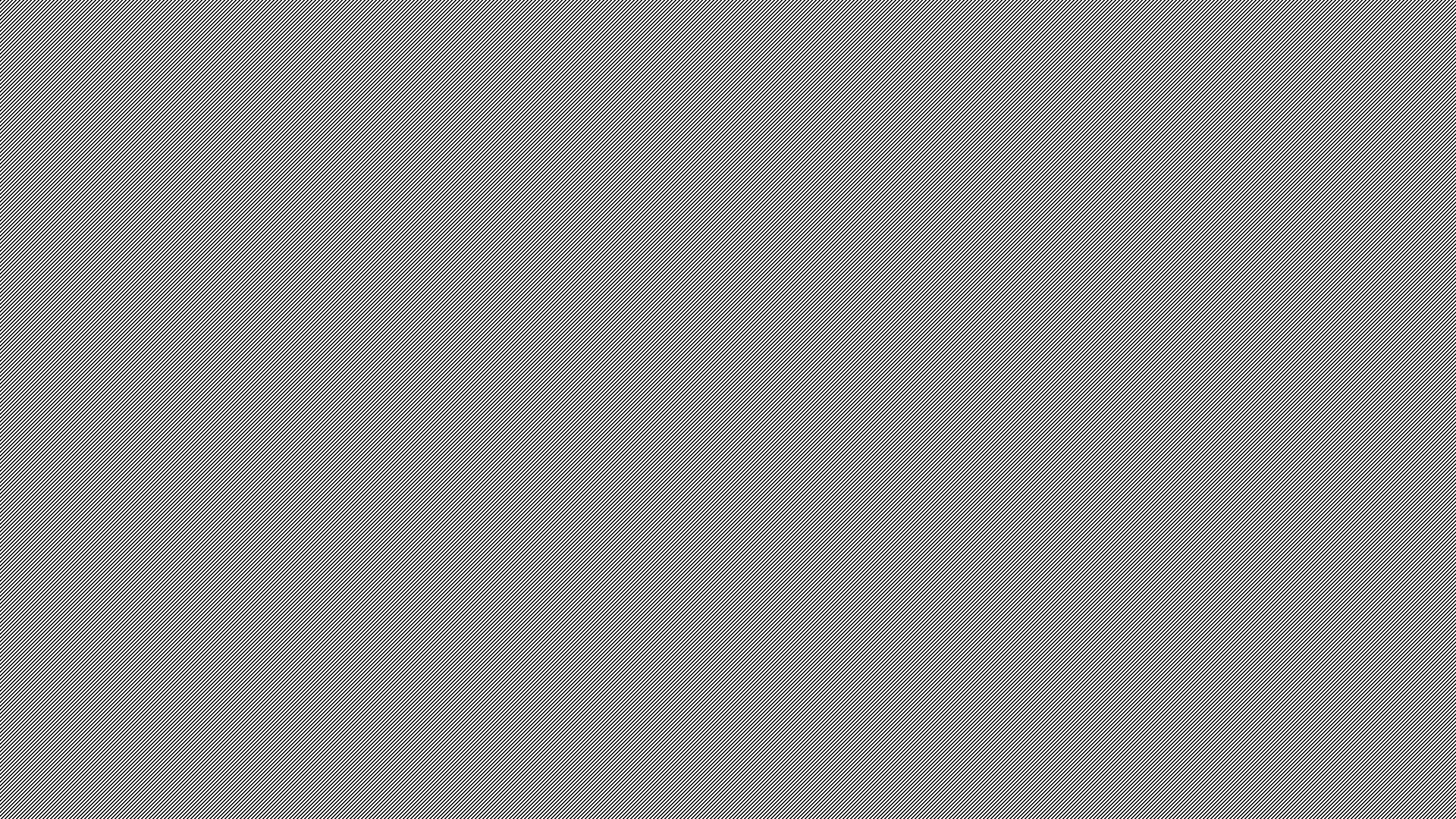 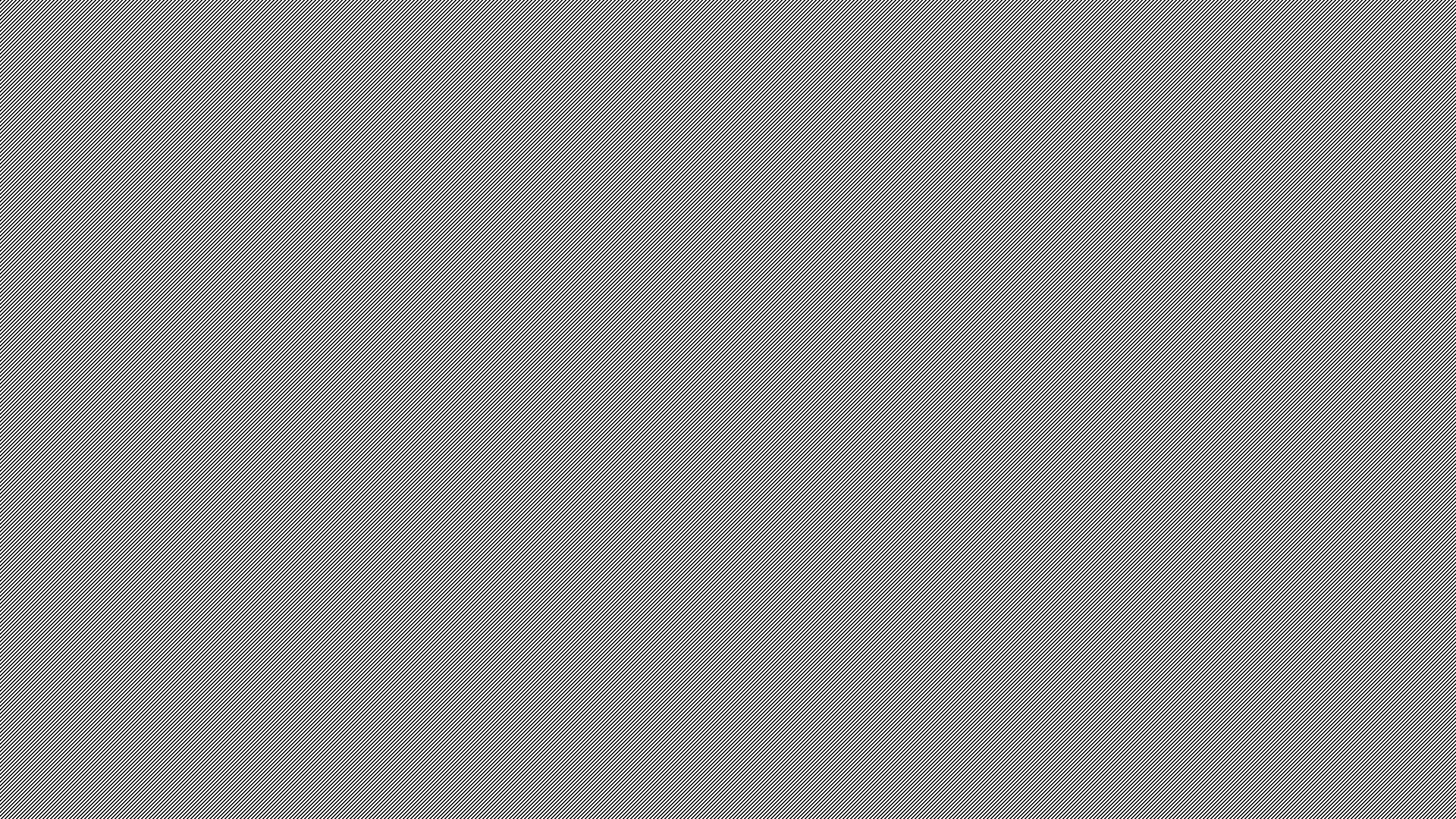 Cambio de paradigma
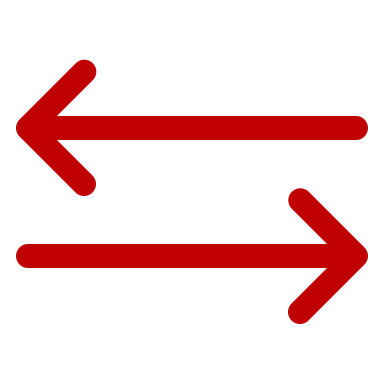 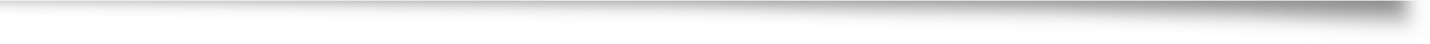 Se ha pasado de la interpretación que consideraba a la donación incluso a descendientes, como título imperfecto, a la de sostener que dichas donaciones constituyen títulos perfectos
Concibe a la acción de reducción como una acción personal, incluída dentro del género de las acciones de inoponibilidad. Quien intenta la acción no busca la invalidación de la donación sino salvar el obstáculo que se opone a la percepción de su cuota de legítima.
El antecedente de donación no convierte al título en imperfecto y por ende en observable. 
Pero ello no significa que no resulte inoponible al legitimario. La inoponibilidad surge de la mala fe del tercero que adquirió a título oneroso. Y esa mala fe no consiste en conocer el antecedente de la donación sino el conocer que haya habido un “consilium fraudis” para perjudicar a otro legitimario. La buena fe, es un principio general del derecho y debe presumirse.
El tercer adquirente de buena fe a título oneroso merece el amparo legal.
La doctrina de la ley 27587 declara a la donación a los ascendientes o al cónyuge como título perfecto, sin aplicar la acción reipersecutoria, contra el tercer adquirente de buena fe a título oneroso, salvo que mediara mala fe del tercero.
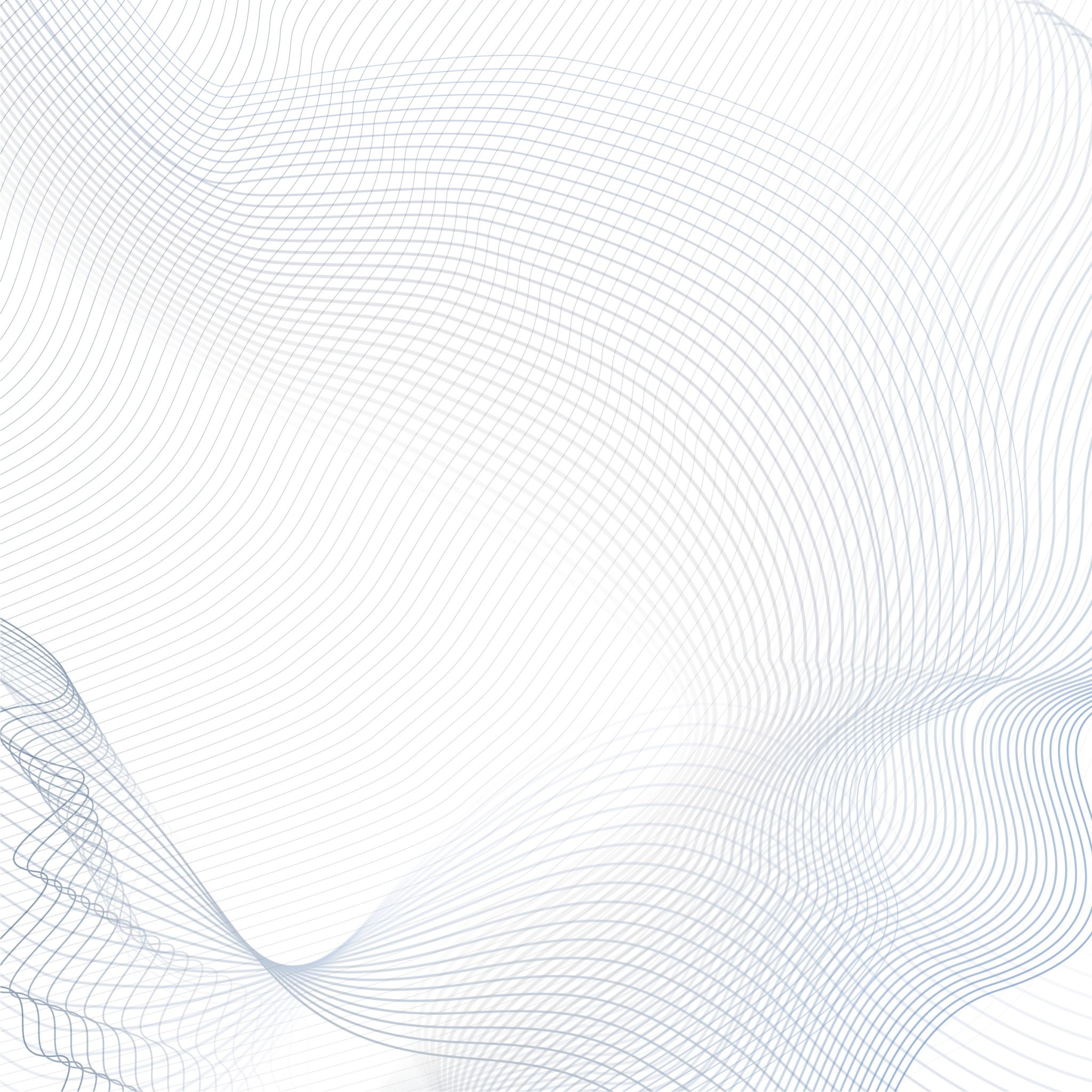 Eficiacia temporal de la nueva ley
CCCN art 7: A partir de su entrada en vigencia, las leyes se aplican a las consecuencias de las relaciones y situaciones juridicas existentes. Las leyes no tienen efecto retroactivo, sean o no de orden público, excepto disposición en contrario. La retroactividad establecida por la ley no puede afectar derechos amparados por garantías constitucionales. 
Las leyes no tienen efectos retroactivos, pero deben aplicarse de inmediato a las relaciones y situaciones jurídicas existentes. La nueva ley se aplica a las consecuencias derivadas de las relaciones y situaciones jurídicas, no a las relaciones en si mismas.
La Ley 27587 modifica la acción aplicable a las donaciones efectuadas a los descendientes o al cónyuge estableciendo que es la de colación y modifica el alcance reipersecutorio de la acción de reducción, favoreciendo al tercer adquirente a título oneroso y explicitando en que consiste la buena fe del tercero.
No cabe duda que la ley se aplica a las donaciones posteriores a su vigencia y a la acción de reducción que se entable en toda sucesión cuyo causante haya fallecido bajo el régimen de la nueva ley.
Son las normas del anterior Código Civil las aplicables a la donación y a las acciones de protección de la legítima
¿Qué sucede cuando el causante haya fallecido antes del 1 de agosto de 2.015?
Si el causante fallece a partir del 1 de agosto de 2.015 y antes del 25 de diciembre de 2.020…
Si la donación que es atacada fue realizada con anterioridad a la vigencia del nuevo código, la donación ha constituído un título perfecto por no existir condición legal expresa que haga del derecho transmitido un dominio resoluble.
Si la donación fue realizada con posterioridad al 1 de agosto de 2.015, no cabe duda que la misma está sometida a una condición “ex lege”, que es el supuesto del art. 2386 derogado por la reforma que habilita la acción de reducción de la donación hecha al descendiente o al cónyuge cuyo valor excede la porción disponible más la porción legítima del donatario.
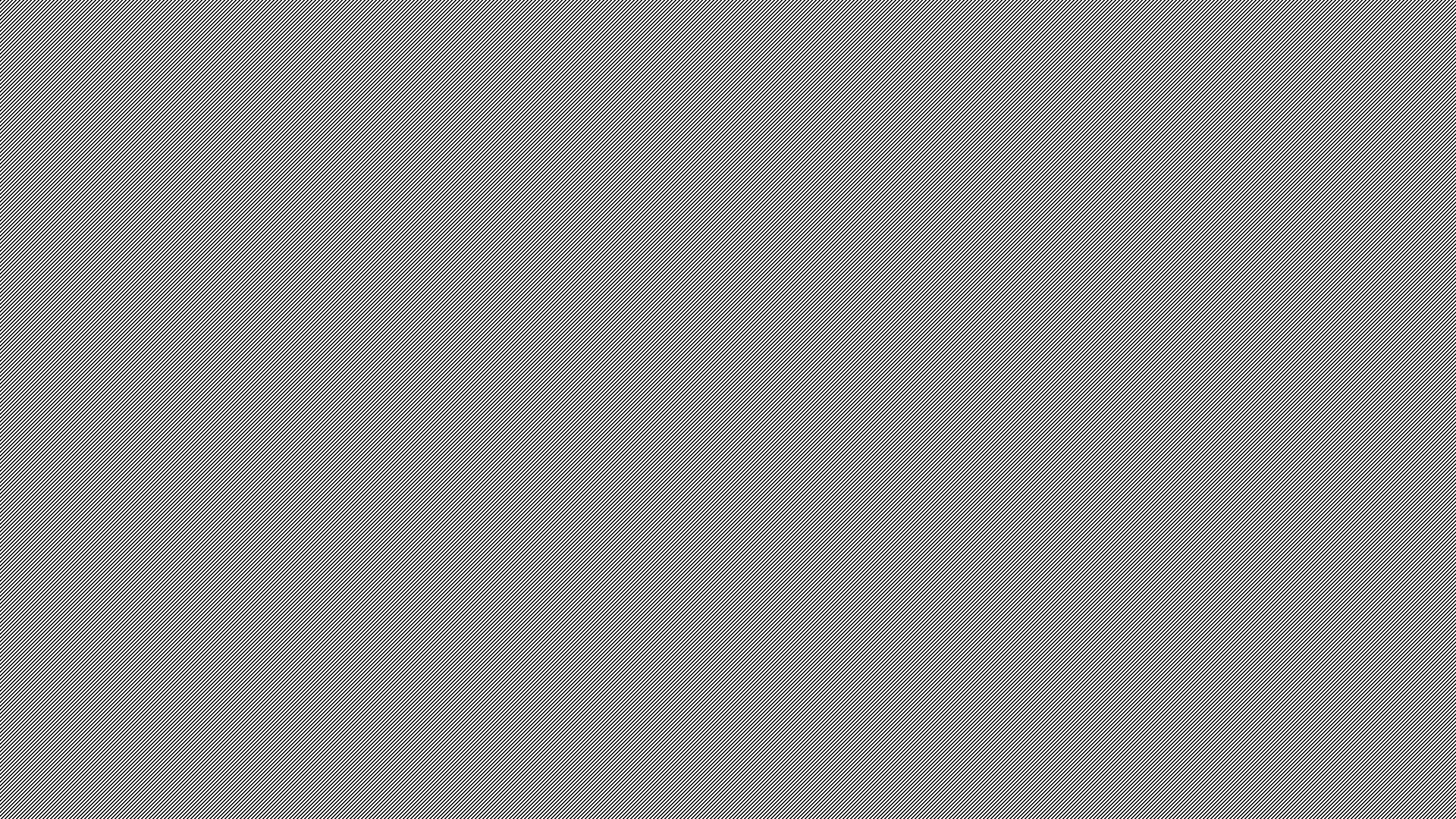 Si el causante falleció entre el 1 de agosto de 2.015 y el 25 de diciembre de 2.015… y no se hubiera planteado en la causa la acción de reducción con efecto reipersecutorio respecto del tercer adquirente a título oneroso, la acción habría prescripto el 25 de diciembre de 2.020

Si el causante hubiera fallecido entre el 25 de diciembre de 2.015 y el 25 de diciembre de 2.020, considerando que la donación efectuada a partir de la vigencia del código actual es un título sometido a una condición resolutoria legal y si se hubiera vulnerado la legítima, hay acción contra el donatario y el subadquirente.  Pero si la acción no hubiera sido ejercida a la fecha de entrada en vigencia de la ley 27.587, ya no podría prosperar dado que las acciones no ejercidas entran dentro de los efectos derivados de la situación jurídica.
Prescripción de la acción de reducción: 5 años desde la muerte del causante
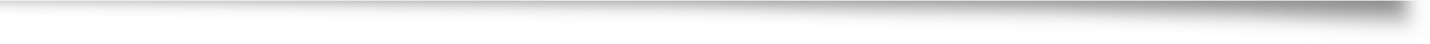